ČESKÝ JAZYK
Přípravný kurz
Témata prezentace (vychází z modelových testů)
DOPLŇOVÁNÍ SLOV CHYBĚJÍCÍCH V TEXTU
VYBRÁNÍ GRAMATICKY SPRÁVNÉ/NESPRÁVNÉ VĚTY
VYBÍRÁNÍ TVRZENÍ, KTERÉ SE SHODUJE S DANÝM TEXTEM
PŘEVEDNÍ SLOVESA NA ROZKAZOVACÍ/PODMIŇOVACÍ ZPŮSOB
VYBÍRÁNÍ A DOPLŇOVÁNÍ SPRÁVNÝCH SPOJEK/PŘEDLOŽEK DO VĚT
VÝRAZY NADŘAZENÉ/PODŘAZENÉ
URČOVÁNÍ + DEFINICE SYNONYMUM/ANTONYMUM/HOMONYMUM/
TYPY SLOVNÍKŮ + PŘIŘAZENÍ DANÉ UKÁZKY ZE SLOVNÍKU KE SPRÁVNÉMU TYPU
VYBRÁNÍ GRAMATICKY SPRÁVNÉ ODPOVĚDY NA DANOU OTÁZKU
Práce s textem
Doplňte do textu správný výraz z nabídky

V rámci __________________ (1) životně důležité otázky obrany Československé republiky v polovině 30. let 20. století se začala budovat ___________ (2) na hranici Československé republiky a Německa.

a) řešení, b) řešit, c) řešený d) řešilo
a) opevnit, b) zpevnit, c) opevnění d) opevněný
Práce s textem
Doplňte do textu správný výraz z nabídky

V rámci řešení (1) životně důležité otázky obrany Československé republiky v polovině 30. let 20. století se začala budovat opevnění (2) na hranici Československé republiky a Německa.

a) řešení, b) řešit, c) řešený d) řešilo
a) opevnit, b) zpevnit, c) opevnění d) opevněný
Určete, která věta je gramaticky správně

Babička se musí starat o dětmi.
On nesmí zapomene tu knihu.
Velmi mě bolí zuby.
Můžeš nakrmí naši kočku.

2.            Určete, která věta není gramaticky správně.

Klára s Matějem se rozhodl jít večer na koncert.
Ráda bych jela na výlet, ale musím se učit.
Ředitelka školy udělila den ředitelského volna.
Obě sestry se rozhodly nastoupit na stejnou školu.
On nesmí zapomene tu knihu.
Babička se musí starat o dětmi.
Velmi mě bolí zuby.
Můžeš nakrmí naši kočku.
Určete, která věta je gramaticky správně

Babička se musí starat o dětmi.
On nesmí zapomene tu knihu.
Velmi mě bolí zuby.
Můžeš nakrmí naši kočku.

2.            Určete, která věta není gramaticky správně.

Klára s Matějem se rozhodl jít večer na koncert.
Ráda bych jela na výlet, ale musím se učit.
Ředitelka školy udělila den ředitelského volna.
Obě sestry se rozhodly nastoupit na stejnou školu.
On nesmí zapomene tu knihu.
Babička se musí starat o dětmi.
Velmi mě bolí zuby.
Můžeš nakrmí naši kočku.
Práce s textem
Výchozí text

Odpoledne se táta sešel v kavárně se synem Petrem a jeho manželkou Ivanou. Poslali SMS její sestře Radce a ta nakonec přišla se svou kamarádkou Hankou a její sestřenicí Monikou
 Označte tvrzení, které se shoduje s textem.

a) Petrova maminka se jmenuje Ivana.
b) Radka má sestřenici Moniku. 
c) Radka má sestru Ivanu. 
d) Hanka je sestřenice Radky.
Práce s textem
Výchozí text

Odpoledne se táta sešel v kavárně se synem Petrem a jeho manželkou Ivanou. Poslali SMS její sestře Radce a ta nakonec přišla se svou kamarádkou Hankou a její sestřenicí Monikou
 Označte tvrzení, které se shoduje s textem.

a) Petrova maminka se jmenuje Ivana.
b) Radka má sestřenici Moniku. 
c) Radka má sestru Ivanu. 
d) Hanka je sestřenice Radky.
Převedení slovesa na rozkazovací/podmiňovací způsob
Vyberte správný tvar imperativu (rozkazovacího způsobu), 2. osoba, jednotné číslo, pro sloveso spát:
Spí
Spi
Spíš
Spal
Vyberte správný tvar podmiňovacího způsobu 1. osoba, množné číslo, pro sloveso mít.
Měli bychom
Máme byste
Měli bych
Měli bys
Převedení slovesa na rozkazovací/podmiňovací způsob
Vyberte správný tvar imperativu (rozkazovacího způsobu), 2. osoba, jednotné číslo, pro sloveso spát:
Spí
Spi
Spíš
Spal
Vyberte správný tvar podmiňovacího způsobu 1. osoba, množné číslo, pro sloveso mít.
Měli bychom
Máme byste
Měli bych
Měli bys
Práce s textem
Doplňte do textu správné předložky nebo spojky z nabídky

Petr si šel zahrát tenis, _____ (1) zapomněl si raketu. 
Když je v létě horko, schovává se náš pes _____ (2) postel.

a) protože b) ale c) nebo d) a
a) pod b) vedle d) u d) skrz
Práce s textem
Doplňte do textu správné předložky nebo spojky z nabídky

Petr si šel zahrát tenis, ale (1) zapomněl si raketu. 
Když je v létě horko, schovává se náš pes pod (2) postel.

a) protože b) ale c) nebo d) a
a) pod b) vedle d) u d) skrz
Práce s textem – ostatní předložky/spojky
Petr si šel zahrát tenis, protože měl pocit, že tloustne.
Petr si šel zahrát tenis, nebo si šel zaběhat.
Petr si šel zahrát tenis a popovídat si s kamarády.

Když je v létě horko, povaluje se náš pes vedle větráku.
Když je v létě horko, chladí se náš pes u ledničky.
Když je v létě horko, prolézá náš pes skrz plot k sousedům, kteří mají klimatizaci.
AKTIVITA – SPRÁVNÉ ŘEŠENÍ
MUSÍM UMÝT NÁDOBÍ, ABYCHOM MOHLI JÍT DO PARKU.
MUSÍTE JÍT PRYČ,PROTOŽE NEMÁTE PLATNOU PRŮKAZKU.
KVŮLI ŠPATNÉMU POČASÍ NEMOHU JÍT NA KONZERT.
MUSÍ TU ZŮSTAT VŠICHNI KROMĚ PETRA.
CHCI MU KOUPIT KYTKU,ABY BYL SPOKOJENÝ.
Výrazy nadřazené/podřazené
Vyberte, které  podřazené výrazy nejlépe odpovídají nadřazenému výrazu vesmírná tělesa.

Velký třesk, raketa, hvězda, meteorit
meteorit, Merkur, hvězda, planeta
kometa, mléčná dráha, hvězda, marťan
meteorit, marťan, Merkur, černá díra
Výrazy nadřazené/podřazené
Vyberte, které  podřazené výrazy nejlépe odpovídají nadřazenému výrazu vesmírná tělesa.

Velký třesk, raketa, hvězda, meteorit
meteorit, Merkur, hvězda, planeta
kometa, mléčná dráha, hvězda, marťan
meteorit, marťan, Merkur, černá díra
Výrazy nadřazené/podřazené
Vyberte slovo nadřazené ke slovům: plíce, srdce, slezina.

vnitřní orgány 
vnější orgány
končetiny
párové orgány
Výrazy nadřazené/podřazené
Vyberte slovo nadřazené ke slovům: plíce, srdce, slezina.

vnitřní orgány 
vnější orgány
končetiny
párové orgány
Vztahy mezi slovy
Určete, které slovo není synonymem pro výraz problém.

nesnáz
zádrhel
potíž
případ
Vztahy mezi slovy
Určete, které slovo není synonymem pro výraz problém.

nesnáz
zádrhel
potíž
případ
AKTIVITA – SPRÁVNÉ ŘEŠENÍ
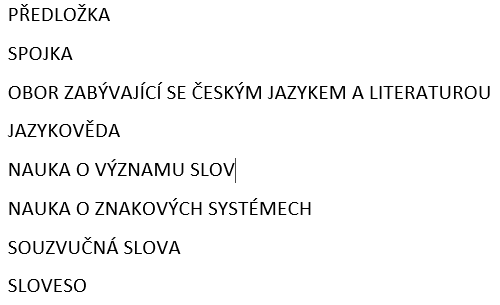 Práce se slovníky
Český etymologický slovník
čokoláda, čokoládový, čokoládovna 
V č. již od konce 17. st. Přes it. cioccolata ze šp. chocolate a tam z aztéckého chocolatl z choco ‘kakao’ a latl ‘mléko’. Původně nápoj z kakaových bobů.
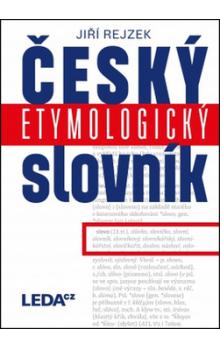 b) Slovník spisovné češtiny pro školu a veřejnost
čokoláda (ob. čekoláda, čekuláda), -y ž. (z indián.) 1. potravinářský výrobek z kakaa, cukru a různých přísad: hořká, mléčná, oříšková č.; tabulka č-y 2. nápoj z tohoto výrobku připravený: šálek horké č-y; → expr. zdrob. čokoládička, -y ž., čokoládka v. t.
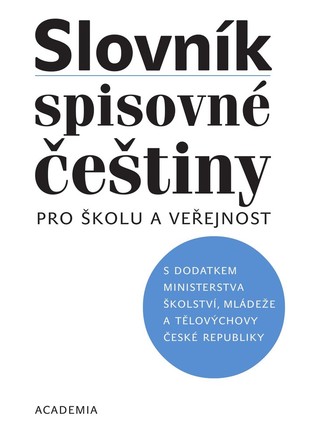 c) Český slovník věcný a synonymický
zlý - špatný, zlomyslný, hrozný, škodlivý, nenávistný, temný
Synonyma jsou slova podobného nebo stejného významu, nelze je vždy dosadit do jakéhokoli kontextu!
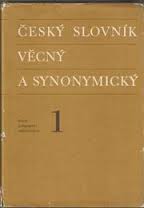 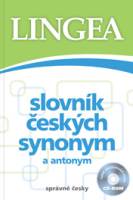 d) Slovník slovesných, substantivních a adjektivních vazeb
Vyučovat co a vyučovat čemu
Současná čeština dává přednost spojení vyučovat matematiku před spojením vyučovat matematice. Spojení se 3. p. (vyučovat matematice) hodnotí Slovník slovesných, substantivních a adjektivních vazeb a spojení jako knižní. Je tedy spíše příznakem vyššího stylu či prostředkem historizující stylizace textu.
Využít čeho/co
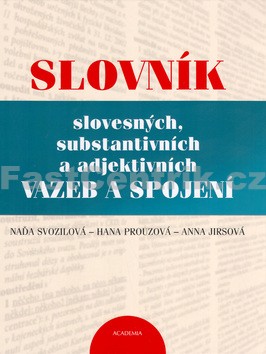 e) Retrográdní slovník současné češtiny
 slova ve slovníku jsou řazena abecedně odzadu (podle pravé strany slova)
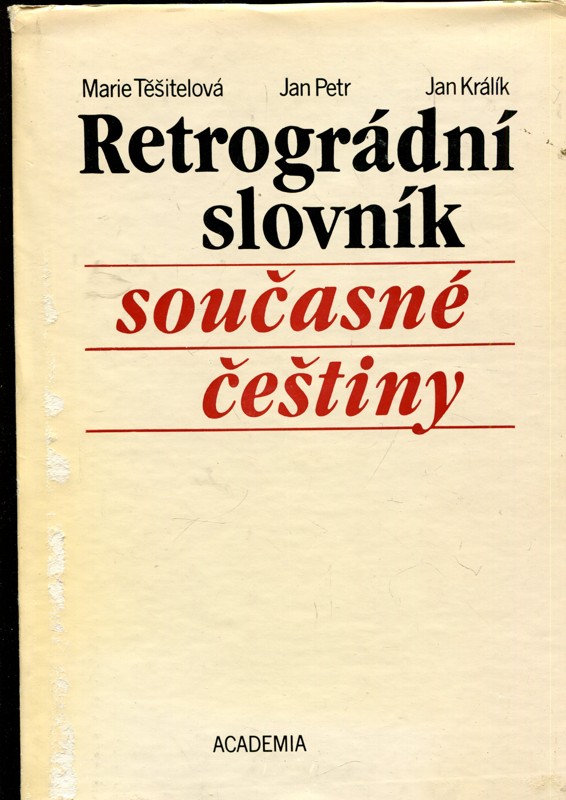 f) Slovník cizích slov
Fluktuace
stálá změna, pohyb, kolísání
náhodné kolísání hodnoty nějaké veličiny kolem rovnovážné polohy
častá změna zaměstnání
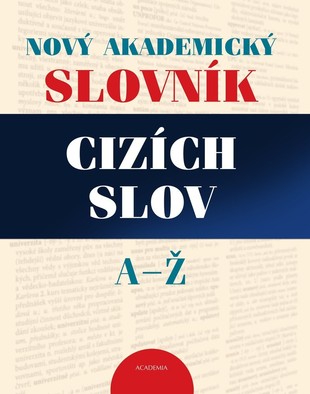 SLOVNÍK SPISOVNÉ ČEŠTINY
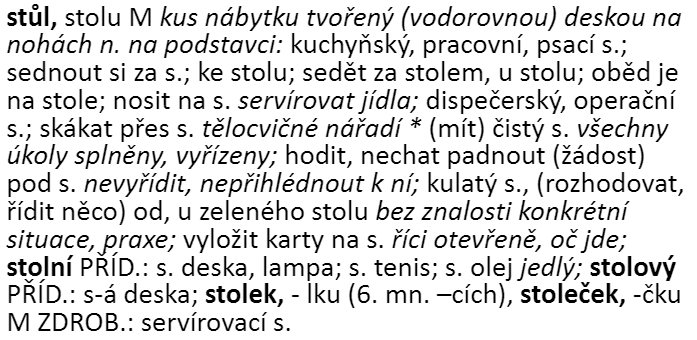 SLOVNÍK ZKRATEK
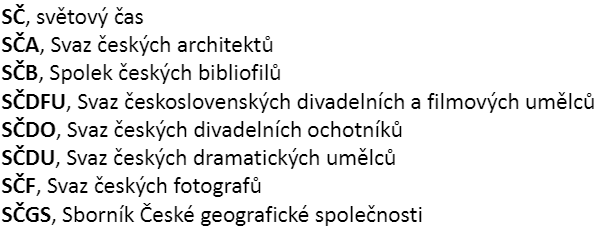 SLOVNÍK CIZÍCH SLOV
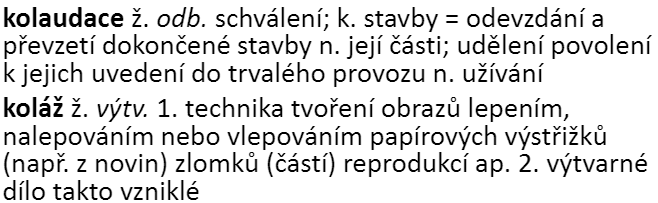 FRAZEOLOGICKÝ SLOVNÍK
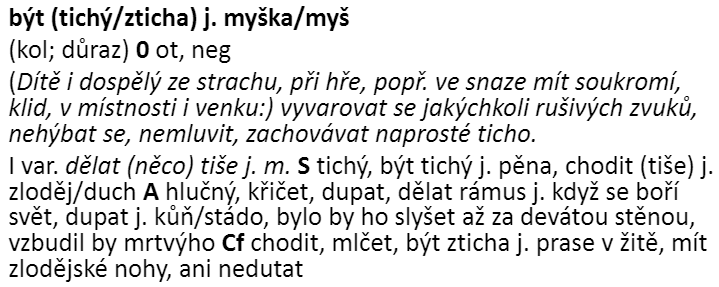 SLOVNÍK SYNONYM
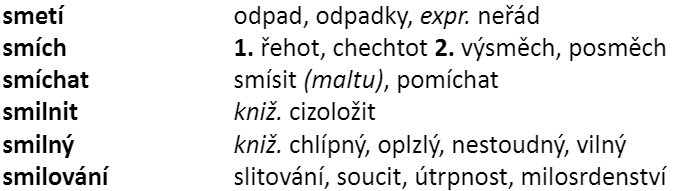 ETYMOLOGICKÝ SLOVNÍK
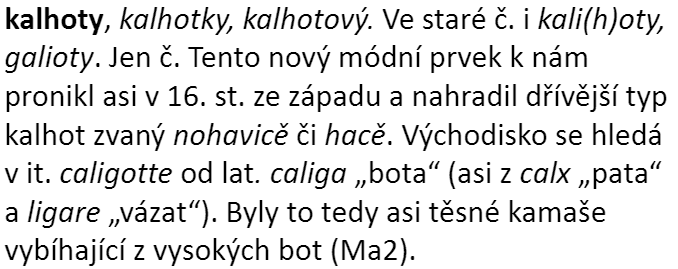 SLOVNÍK SPISOVNÉ ČEŠTINY PRO ŠKOLY A VEŘEJNOST
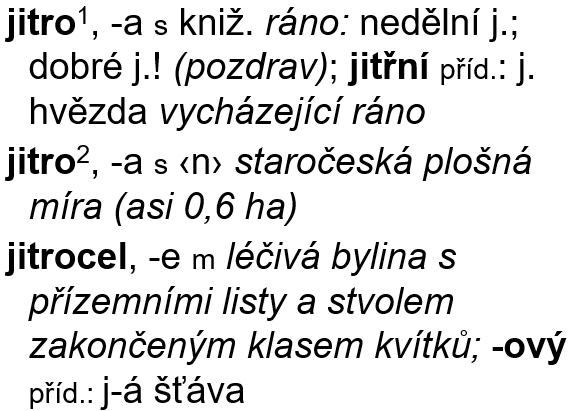 Vybírání gramaticky správné odpovědi na danou otázku
Která z následujících odpovědí na otázku Kde se sejdeme? je gramaticky správná?

a) Sejdeme se v kino.
b) Sejdeme se před poštu.
c) Sejdeme se na nádraží.
d) Sejdeme se ke knihovně.
Vybírání gramaticky správné odpovědi na danou otázku
Která z následujících odpovědí na otázku Kde se sejdeme? je gramaticky správná?

a) Sejdeme se v kino.
b) Sejdeme se před poštu.
c) Sejdeme se na nádraží.
d) Sejdeme se ke knihovně.
AKTIVITA – SPRÁVNÉ ŘEŠENÍ
KDE JSI BYL? BYL JSEM V PRÁCI.

KAM POTŘEBUJEŠ JET? POTŘEBUJI JET DO BAZÉNU.

O CO SE ZAJÍMÁŠ? JÁ SE ZAJÍMÁM O POLITIKU.

KDE MÁŠ PSA? NA ZAHRADĚ.
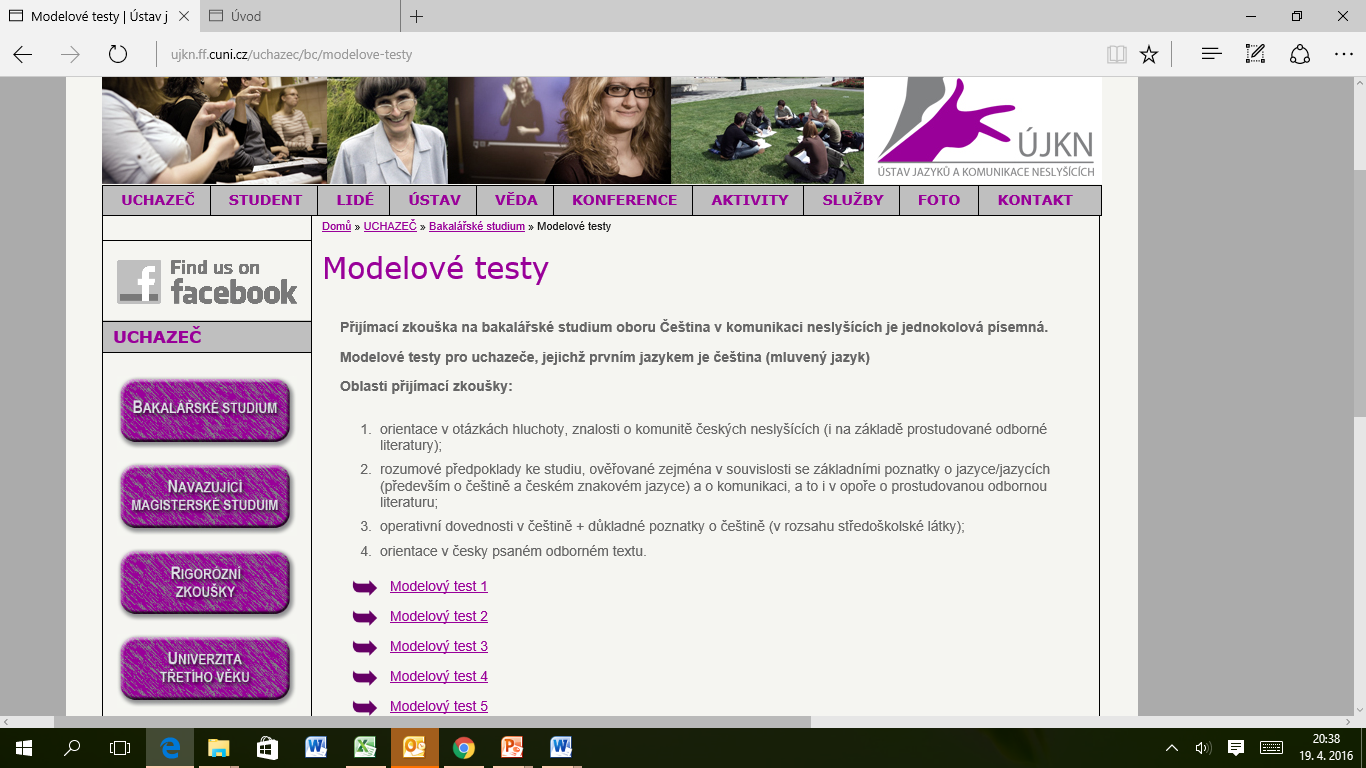